[Title of Your Thesis]
by

[Name]
[Institutional Affiliation] 
[Date]
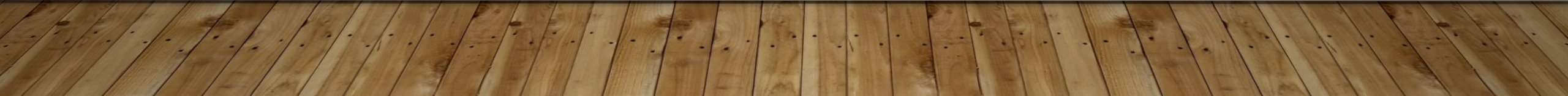 INTRODUCTION
LITERATURE REVIEW
Highlight themes/topics in existing literature.
Highlight the gaps in the literature.
METHODOLOGY
RESULTS
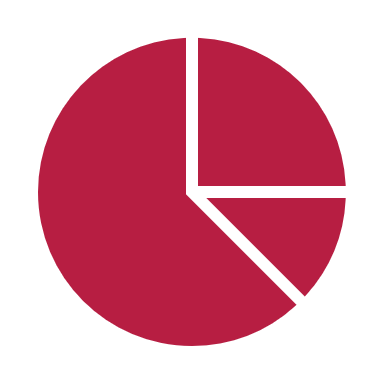 Present a summary of the key results.
Include visual representations, if available (charts, graphs, tables).
Provide a descriptive note for each visual.
Significance of results (brief)
DISCUSSION
CONCLUSION
ACKNOWLEDGEMENTS
Mention any individuals or institutions you want to thank.
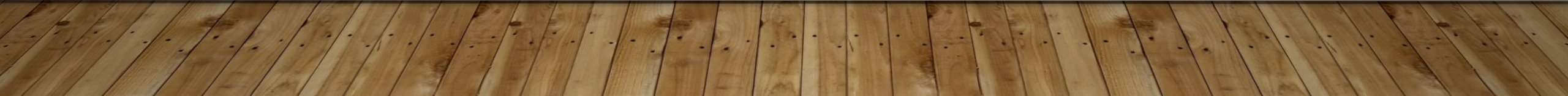 QUESTIONS
Invite questions from the audience.
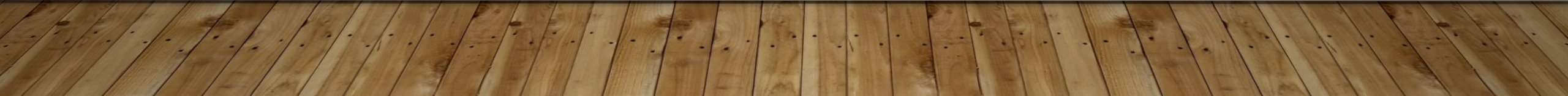 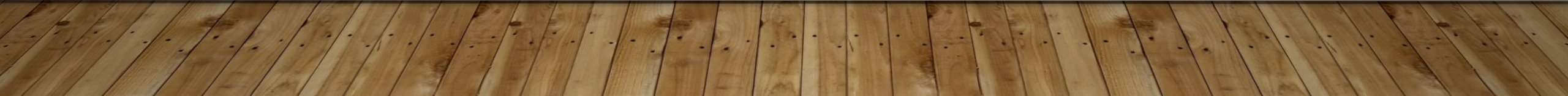 REFERENCES
List your references in required citation format i.e. APA, MLA, Chicago etc.
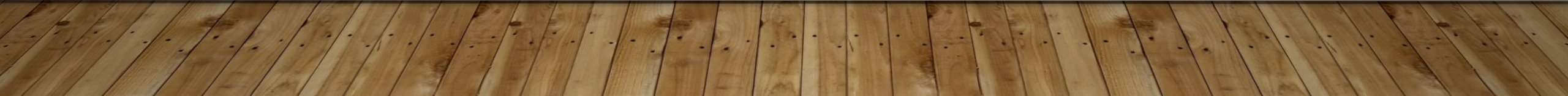 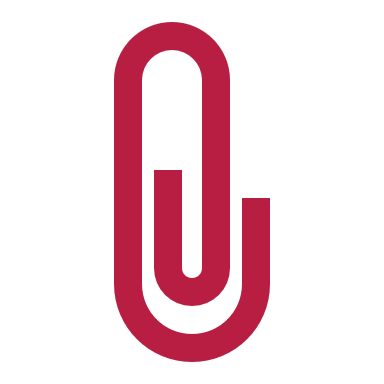 APPENDIX
If necessary, provide any additional information or visuals in the appendix.
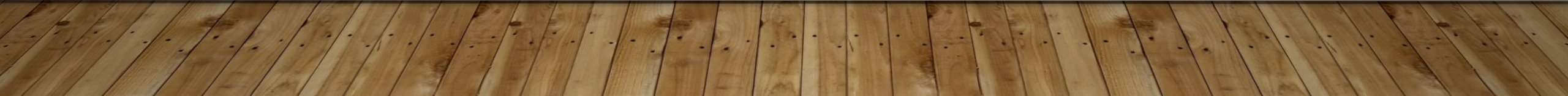 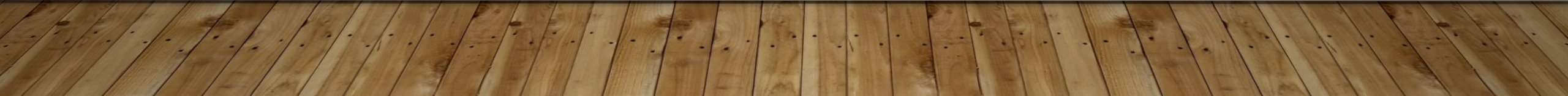